Welcome Parents! AICE English 	Literature!
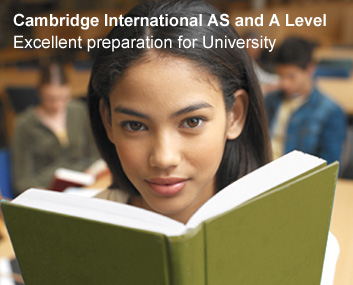 Mrs. Leea Galloza
Leea.galloza@stjohns.k12.fl.us
Goals for the year
Students will develop interdependent skills in reading, analysis, and communication.

Students will develop effective and appropriate communication.

Students will be able to develop an appreciation of and informed personal response to literature in English in a range of texts in different forms, and from different periods and cultures.

Students will successfully pass the AICE Literature Exam!
National Level ExamAS Level paper
Cambridge Exam – May 2019

Paper 3- Poetry and Prose (2 hours)- May 16th 


Paper 4- Drama (2 hours)-May 23rd 

Students will be required to answer on two texts: one question from each section.
Cambridge Texts
Students must demonstrate the ability to respond to texts in the three main forms (Prose, Poetry, and Drama) of different types and genres.
Prose
Howards End by E.M. Forester
Stories of Ourselves-The University of Cambridge (12 Short Stories)
How to Read Literature Like a Professor by Thomas C. Foster

Poetry
Songs of Ourselves-The University of Cambridge
Seamus Heaney-District and Circle

Drama
Henry IV Part 2 by William Shakespeare
Twelfth Night by William Shakespeare
Sweet Bird of Youth by Tennessee Williams
How to Study
CIE-Cambridge Student Website
Past papers, example essay questions, and graded past papers.

Classroom short response analysis questions, tests, essays…

Read, Read, Read!!!
Assessment Objectives
Students must demonstrate an understanding of the ways in which writers’ choices form, structure, and language shape meanings. 

Students must demonstrate the ability to produce informed, independent opinions and judgments on literary texts. 

Students must demonstrate the ability to communicate clearly the knowledge, understanding, and insight appropriate for literary study. 

Students must demonstrate the ability to appreciate and discuss varying opinions of literary works (AS level only).